RENESANCE V LITERATUŘE
ITALSKÁ RENESANCE
Giovanni Boccaccio
Dekameron
Dante Alighieri
Božská komedie
Francesco Petrarca
Sonety Lauře (Zpěvník)
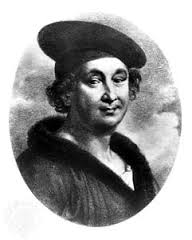 Francouzská renesance
Francois Villon (?1431-?1463)
vl.jménem Francois Montcorbier
první prokletý básník 
vystudoval Sorbonu 
bouřlivák, rváč, bohém, tulák, zlodějíček – mnoho vlivných přátel
několikrát souzen – doživotí, oběšení, vyhnanství
Dílo:
Malý testament = Odkaz
ironické verše komického charakteru
Velký testament = Závěť
Zamyšlení nad vlastním osudem, omlouvání svých hříchů

Francouzská balada (villonská)
= 4 strofy – (3 jsou delší 7-12veršové), 4. strofa je krátká poloviční počet veršů
opakující se refrén
Já u pramene jsem a žízní hynu;horký jak oheň, zuby drkotám;dlím v cizotě, kde mám svou domovinu;ač blízko krbu, zimnici přec mám;nahý jak červ, oděn jak prelát sám,směji se v pláči, doufám v zoufání;mně lékem je, co jiné poraní;mně při zábavě oddech není přán;já sílu mám a žádný prospěch z ní,srdečně přijat, každým odmítán.
Jen to mi nesporné, co plno stínů;kde světlý den, tam cestu sotva znám;kde průzračnost, tam výkladem se minu;svou znalost vděčím náhlým náhodám;vše vyhrávaje, čím dál smolně hrám;dlím "dobrý večer", jitro-li se skví;když ležím naznak, strach mám z padání,bohatství čekám, ničí nejsem pán;mám vše, co chci, - nic, na čem srdce lpí -srdečně přijat, každým odmítán
.K věcem, jež neznám, horoucně se vinu,ženu se k cíli, jehož nežádám;kdo ke mně vlídný, tomu dávám vinu;kdo mluví pravdu, tomu lhářů lám;můj druh je ten, kdo vemluví mně klama "labuť černá je jak havran" dí;v tom spojence zřím, kdo mi ublíží;mně jedno, jsem-li šalbě ve psí dán;mám v mysli vše, jen ne to nejbližší,srdečně přijat, každým odmítán.Ó kníže, každý, kdo to čte, nechť ví:nic neznám, ač mám o všem vědomí.Jsem stranický, jsem zastánce všech stran.Co chci? Být z těch zas, plat kdo bráti smí,srdečně přijat, každým odmítán. 


BALADA
BALADA ZÁVĚREČNÁ
Toť k závěti Epilogus:Chudák už dotrpěl Villon.Jděte mu, lidi, na funus,až uslyšíte zvonit zvon.Váš oděv nachový měj tón:lásky se mučedníkem stal,jak na své varle přisáh on,než se světem se rozžehnal. 
Žil jako štvanec, byl to hnus;láska naň podnikala hon,i musil se dát na poklus,a odsud až po Roussillonkřovisko není ani strom,kde by byl rukáv nenechala kazajku či pantalon,než se světem se rozžehnal.
Hadříčků zbyl mu sotva kus,když smrt si přicházela proň,a zakusil i horších hrůz:byl zdrán jak od trní či spon- věřte, já nejsem fanfarón -‚to osten lásky tak ho zdral;i vydal ještě lásky ston,než se světem se rozžehnal. 
A když už nadcházel mu skon,co myslíte, že udělal?Máz burgundského vyzunk on,než se světem se rozžehnal.
Francois Rabelais
kněz, lékař

Gargantua a Pantagruel
pentalogie – líčí osudy otce a syna – 2 obři
parodie na rytířské romány, kritika společnosti, církve, školství
Gargantua a Pantagruel - ukázka
Za těchto okolností a takto porodila Gargamella. A nevěříte-li tomu, ať vás to porazí!Prorazilo ji to jednou odpoledne třetího února, poněvadž se přejedla drobů. Droby jsou tlusté dršťky z tučného skotu. Tučný skot jsou voli vykrmení u jeslí a na žírných loukách. Žírné louky se kosí dvakrát do roka a dvakrát do roka dávají seno. Dali zabít a na masopustní úterý nasolit takových 367014 tlustých volů, aby měli na jaře hojnost čerstvého masa a přišli tím spíše vínu na chuť.
…
Gargantua byl po přání svého otce od tří až do pěti let živen a vychováván ve všem náležitém řádu a tento čas prožil stejně jak tamější dětičky - totiž tak, že pil, jedl a spal; jedl, spal a pil; spal, pil a jedl.Den ze dne se válel v kalu, černil si nos, stříkal si na obličej, zešmaťchával střevíce, často lelkoval a rád se honil za motýli, nad kterými vládl jeho otec, utíral si nos o rukáv, slintal do polévky, patlal se v blátě, pil z pantofle a obyčejně třel si břicho košíkem. Brousil si zuby o dřevák, ruce si myl polévkou, česal se skleničkou, sedal si na zem mezi dvě židle, přikrýval se mokrým pytle, pil při polévce, pojídal koláče bez chleba, kousal směje se, plival si často do umyvadla, čural proti slunci, skrýval se před deštěm do vody, koval za studena, troubil naprázdno, hrál si na nevinného, odmumlával modlitbičku, mlel stále jedno, mlátil prázdnou slámu, střílel za roh, zapřahal voly za vůz, škrabal se tam, kde ho nesvrbělo, vybíral si z nosu holuby, honil se za dvěma zajíci a nic nechytil, neviděl si na špičku nosu, vodil blechy na pastvu, lechtal se do smíchu,
ŠPANĚLSKÁ RENESANCE
Pikareskní román
hrdina – picaro=šibal
dobrodružný román, chytrost, podnikavost, důvtip
Rytířský román
Navazuje na středověkou epiku – více dějový, fantaskní svět, nereálné příšery
Miguel de Cervantes y Saavedra
prozaik, dramatik, básník
z chudé rodiny, bez vzdělání, vstupuje do armády – zranění ruky, poté 5 let v otroctví
celý život stráví v bídě
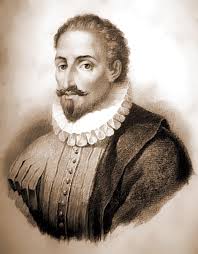 Důmyslný rytíř Don Quijote de la Mancha
2dílný renesanční román – původně satira na romány rytířské

Don Quijote
zchudlý zeman, blouznivec, snílek, tragikomický hrdina odtržený od skutečnosti; moudrost v bláznovství
Sancho Panza
jeho sluha, ryze praktický člověk, snaha zlepšit své životní postavení

Rocinanta
Dulcinea z Tobosa
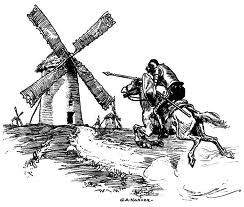 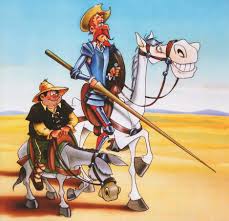